Od čega se proizvodi papir?
Za što se papir sve upotrebljava?
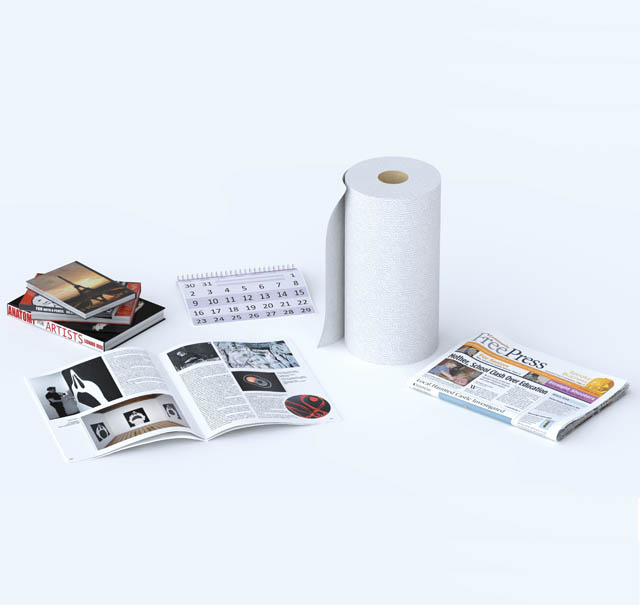 Zašto sakupljamo i recikliramo papir?
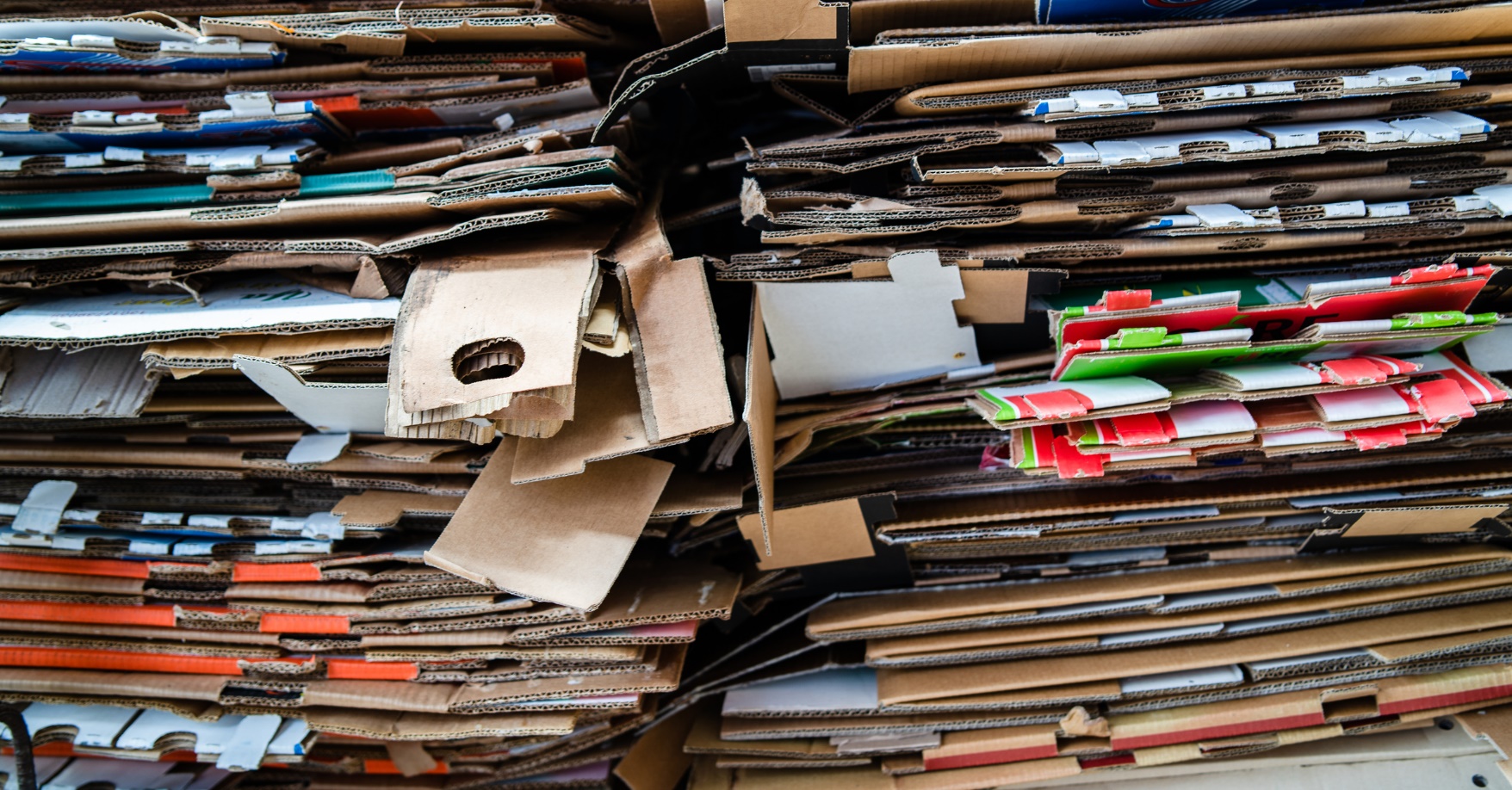 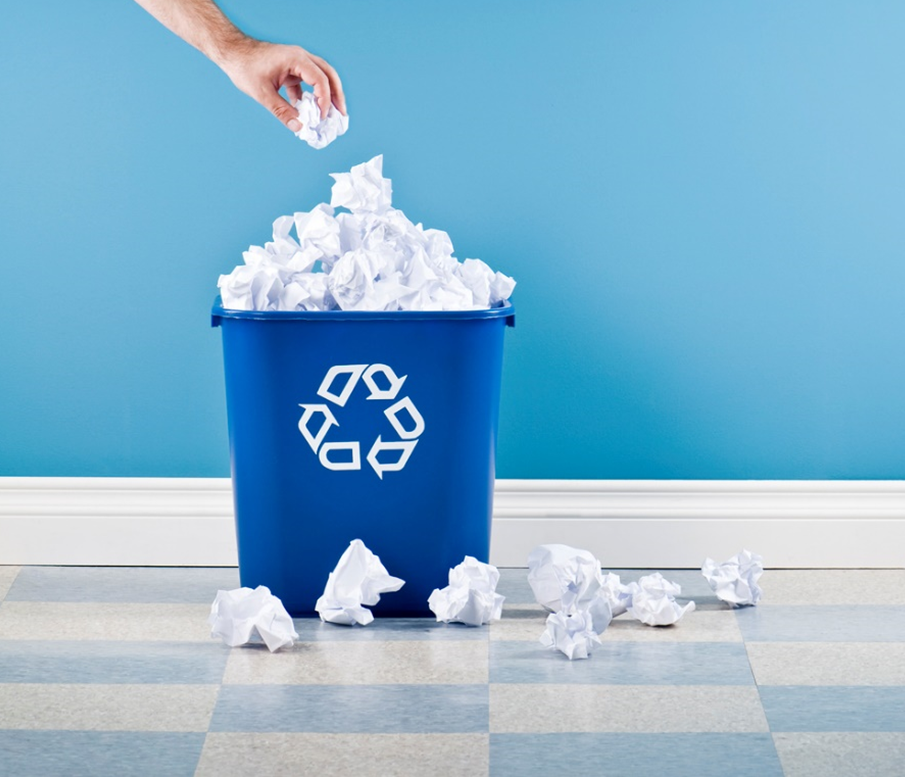 CRTANJE MREŽE
UGLATOGA GEOMETRIJSKOG TIJELA 2
Papir se proizvodi od:

drvenih vlakanaca
starih krpa
starog papira
raznih biljaka.
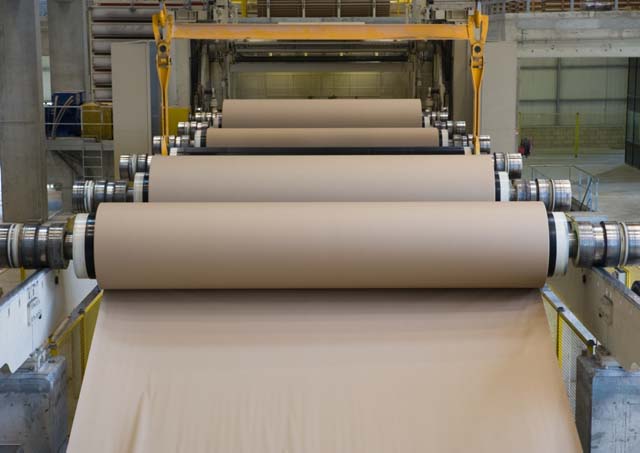 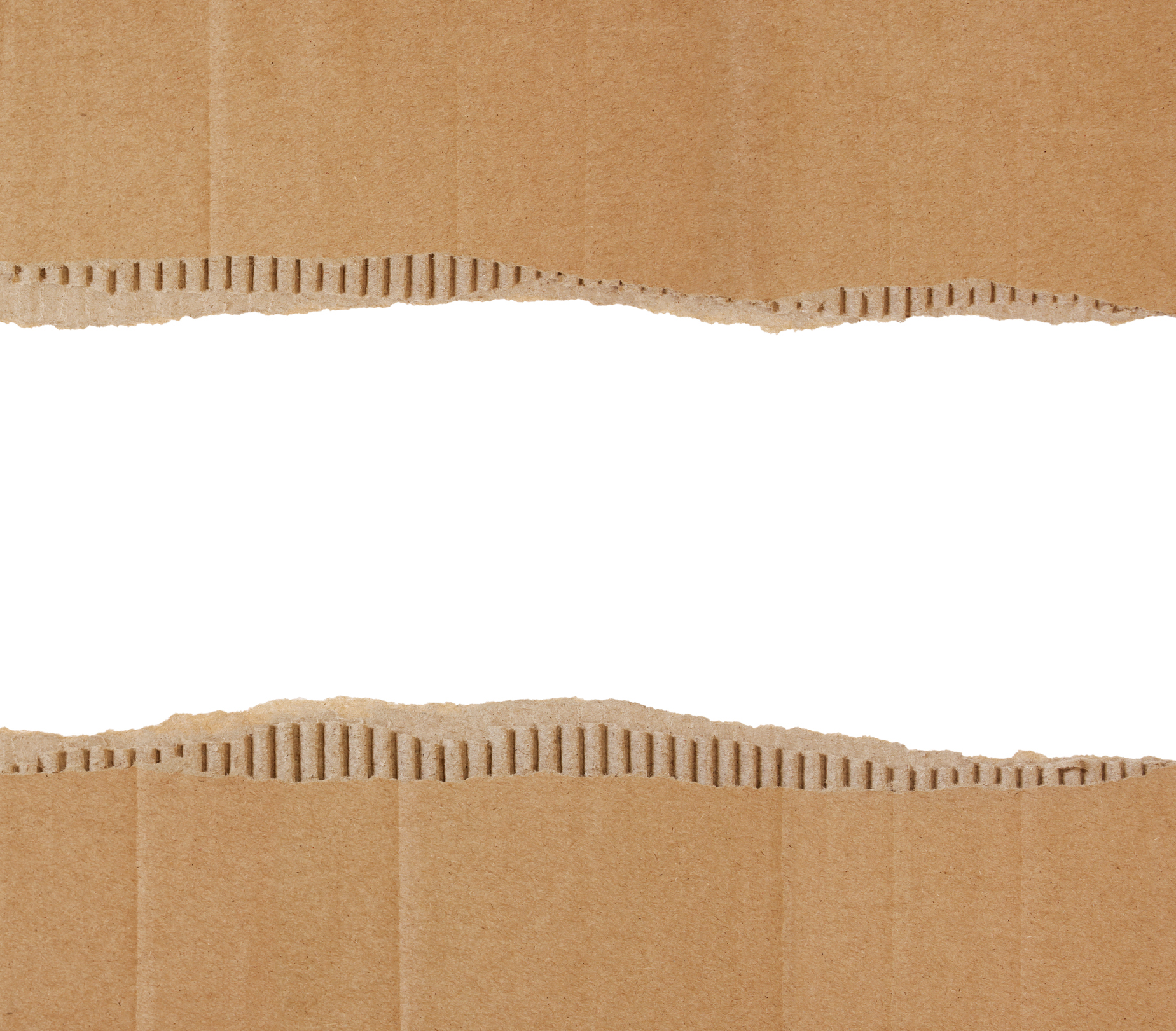 Karton je deblji papir koji se upotrebljava
za izradu omota knjiga, raznih mapa,
kutija za pakiranje proizvoda i sl.
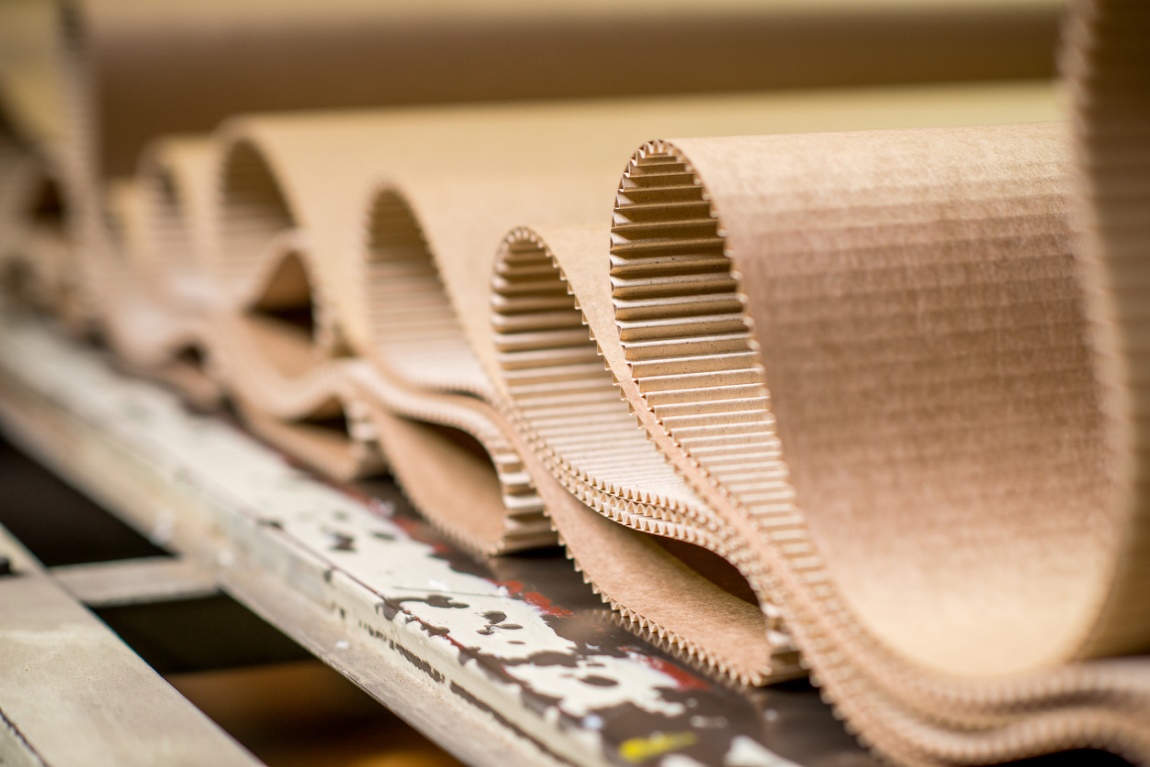 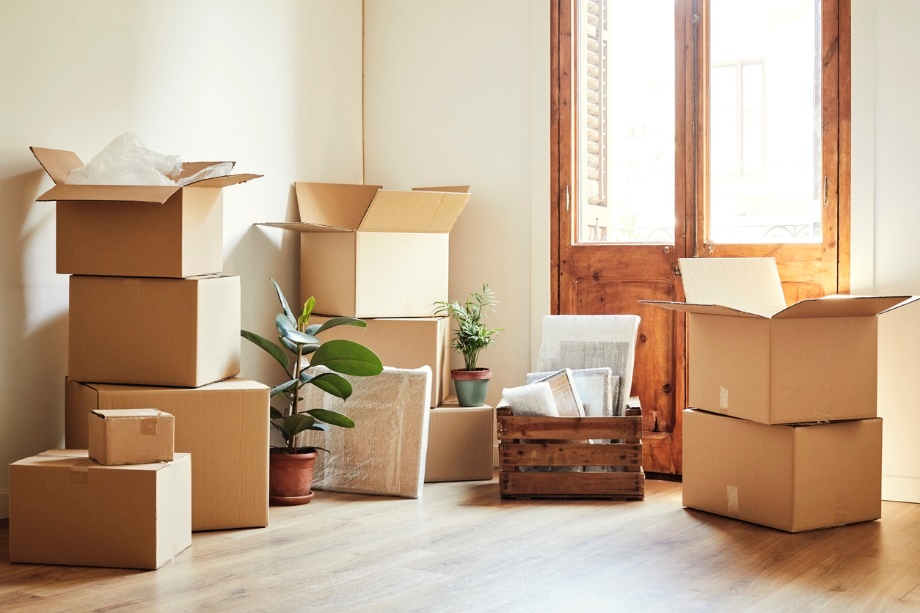 Ljepenka je višeslojno zalijepljeni papir koji se koristi
kao ambalaža za namještaj, bijelu tehniku i sl.
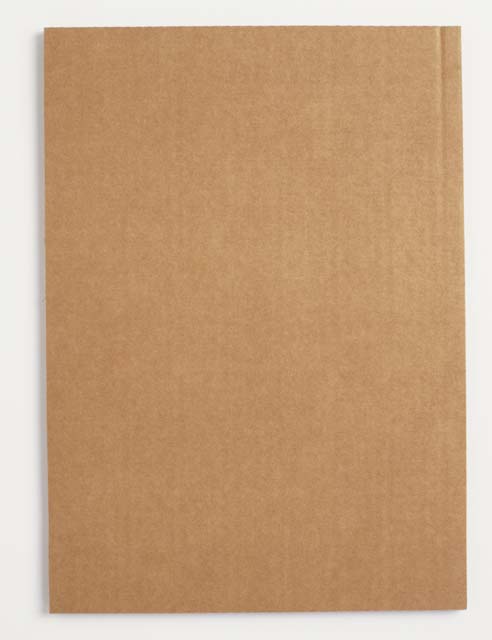 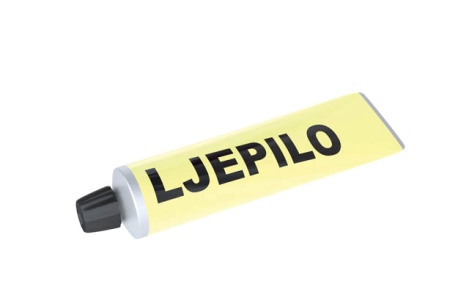 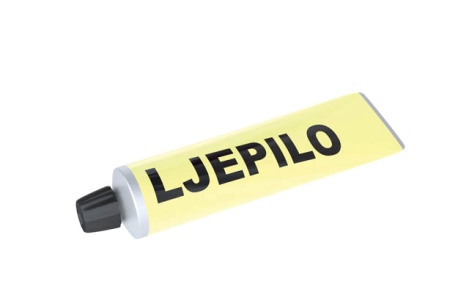 Sakupljanjem starog papira za recikliranje smanjuje se
sječa šuma i čuva se priroda od onečišćenja otpadom
od papira i kartona.
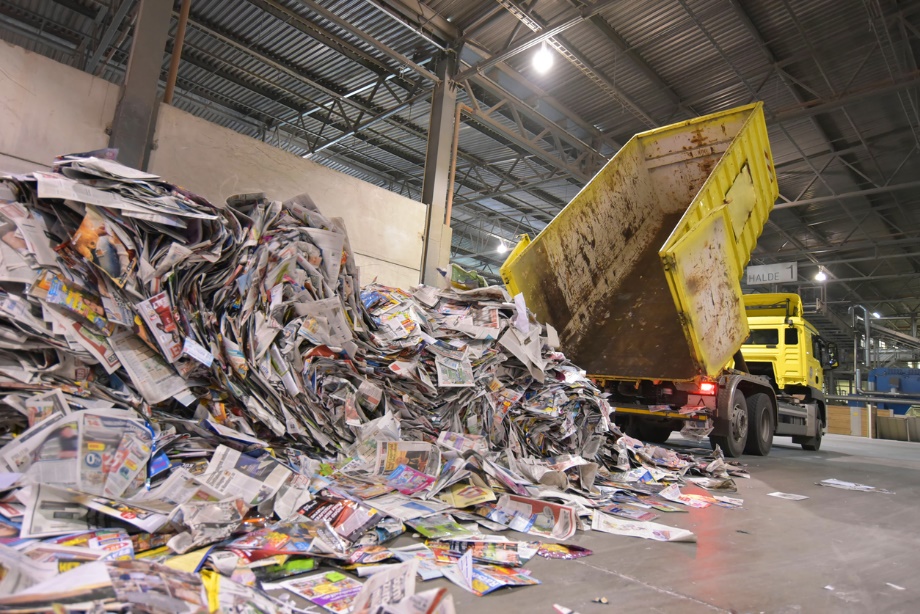 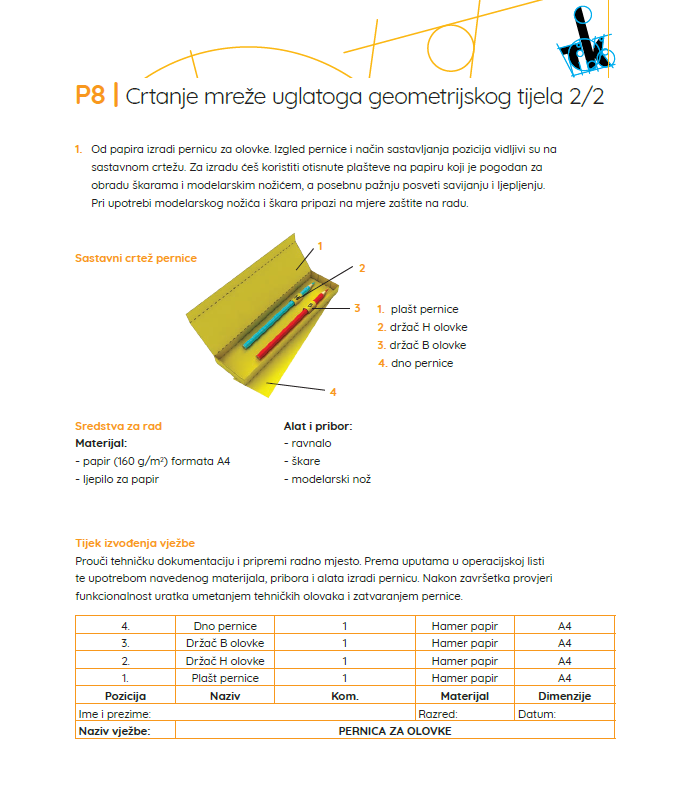 Izradi pernicu
za olovke!